Top “Other Than Satisfied” Requirements from DIBCAC High Assessments
Presented By:
Defense Contract Management Agency (DCMA) Defense Industrial Base Cybersecurity Assessment Center (DIBCAC)
December 2022
One team, one voice delivering global acquisition insight.
One team, one voice delivering global acquisition insight.
Top 10 OTS Requirements
UNCLASSIFIED
Data taken from 117 High Assessments (2019 – 2022)
Total number of OTS = 883
Requirement Numbers
UNCLASSIFIED
2
Top 10 OTS Requirements
UNCLASSIFIED
3.13.11, FIPS-validated cryptography  [Systems and Communication Protection (SC)]
3.5.3, Multifactor Authentication  [Identification and Authentication (IA)] 
3.14.1, Identify, report, correct system flaws  [System and Information Integrity (SI)]
3.11.1, Periodically assess risk  [Risk Assessment (RA)]
3.11.2, Scan for vulnerabilities  [Risk Assessment (RA)]
3.3.3, Review and update logged events  [Audit and Accountability (AU)]
3.3.4, Audit logging process failure alerts  [Audit and Accountability (AU)]
3.3.5, Audit record review, analysis, and reporting processes  [Audit and Accountability (AU)]
3.6.3, Test incident response capability  [Incident Response (IR)]
3.4.1, Establish/maintain baseline configuration  [Configuration Management (CM)]
UNCLASSIFIED
3
Percentage of Companies with Top 10 OTS Requirements
UNCLASSIFIED
Data taken from 117 High Assessments (2019 – 2022)
Requirement Numbers
UNCLASSIFIED
4
Top 5 OTS Requirements
UNCLASSIFIED
Data taken from 117 High Assessments (2019 – 2022)
Total number of OTS = 883
Requirement Numbers
UNCLASSIFIED
5
Top 5 OTS Requirements
UNCLASSIFIED
3.13.11, FIPS-validated cryptography  [Systems and Communication Protection (SC)]
3.5.3, Multifactor Authentication  [Identification and Authentication (IA)] 
3.14.1, Identify, report, correct system flaws  [System and Information Integrity (SI)]
3.11.1, Periodically assess risk  [Risk Assessment (RA)]
3.11.2, Scan for vulnerabilities  [Risk Assessment (RA)]
UNCLASSIFIED
6
Percentage of Companies with Top 10 OTS Requirements
UNCLASSIFIED
Data taken from 117 High Assessments (2019 – 2022)
Requirement Numbers
UNCLASSIFIED
7
All OTS Requirements
UNCLASSIFIED
Data taken from 117 High Assessments (2019 – 2022)
Total number of OTS = 883
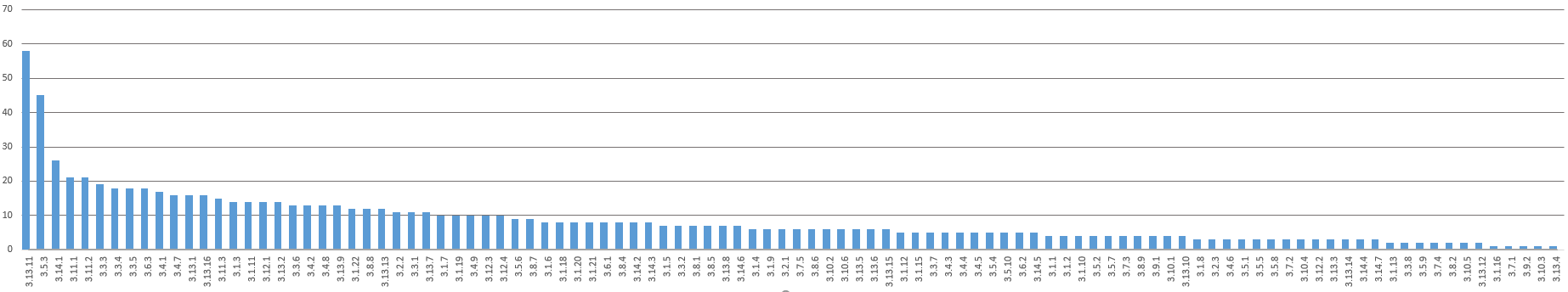 UNCLASSIFIED
8
All OTS Requirements
UNCLASSIFIED
Data taken from 117 High Assessments (2019 – 2022)
Total number of OTS = 883
UNCLASSIFIED
9
DFARS 252.204-7012 and NIST SP 800-171 References
UNCLASSIFIED
UNCLASSIFIED
10